ЛОГОПЕДИЯ 29.04.2020
Какой сегодня день недели? Время года?
ПОНЕДЕЛЬНИК
ВТОРНИК
СРЕДА
ЧЕТВЕРГ
ПЯТНИЦА
СУББОТА
ВОСКРЕСЕНЬЕ
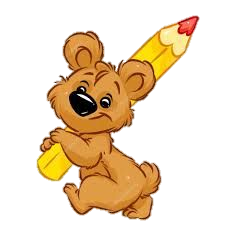 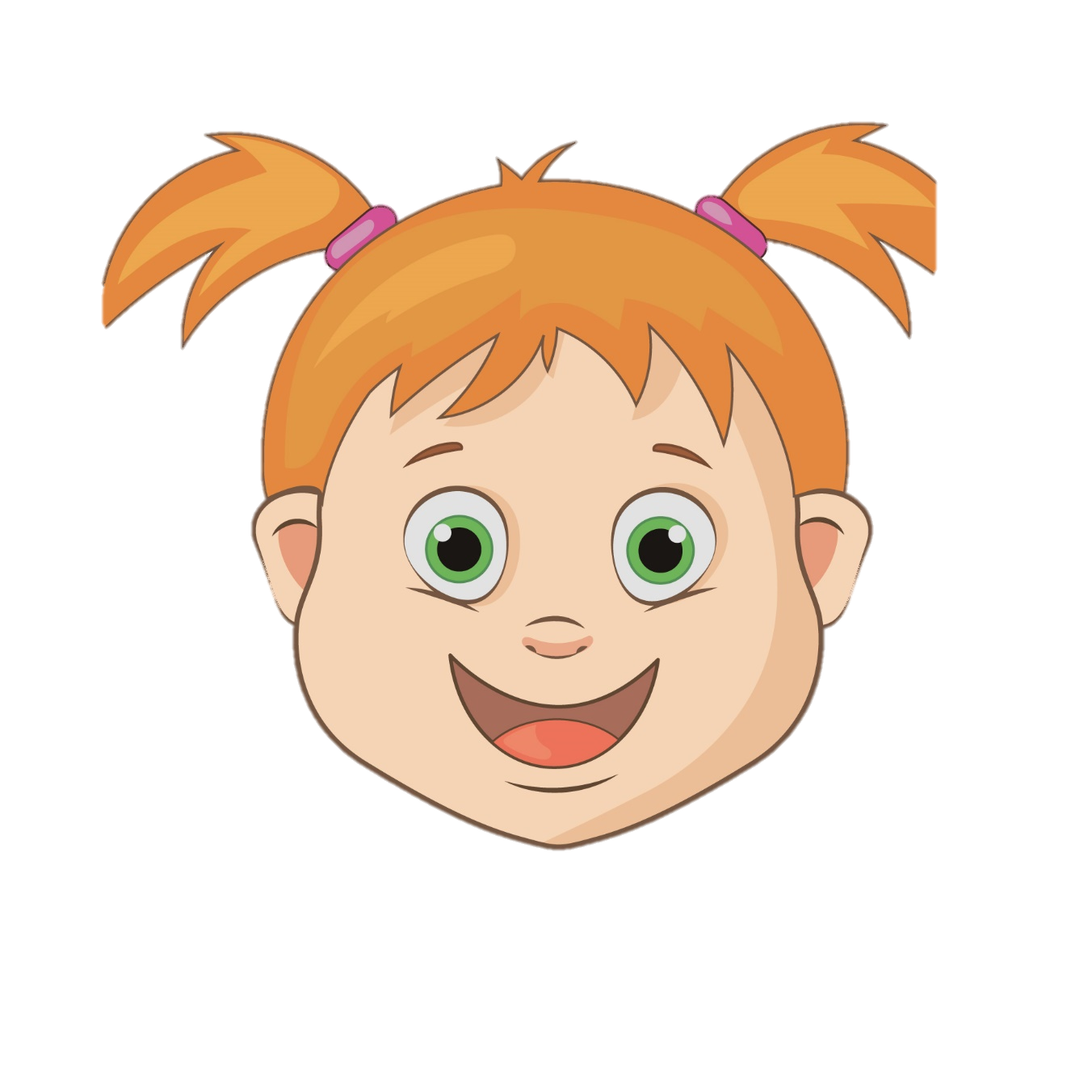 Артикуляционная гимнастика. Повторяем за детьми.
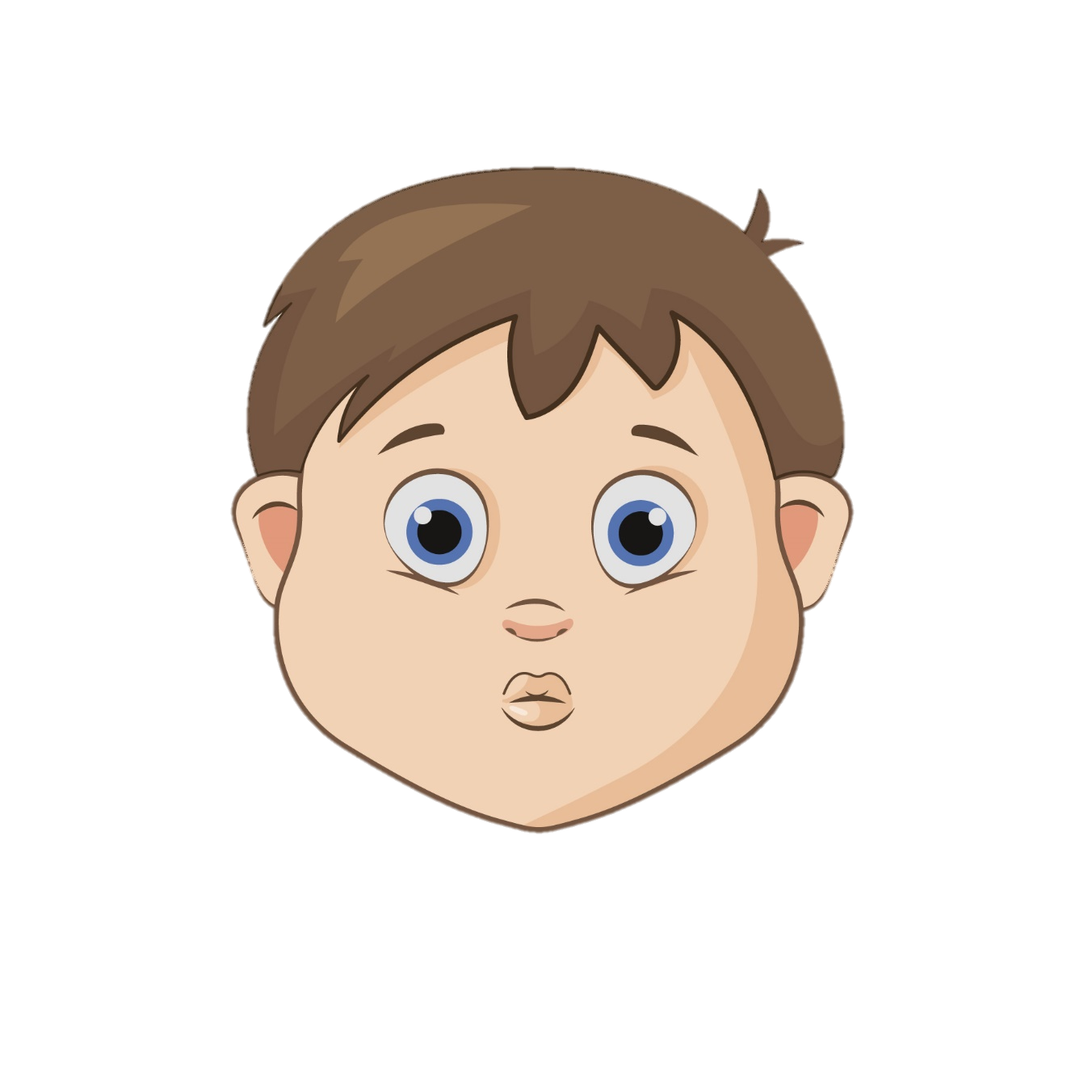 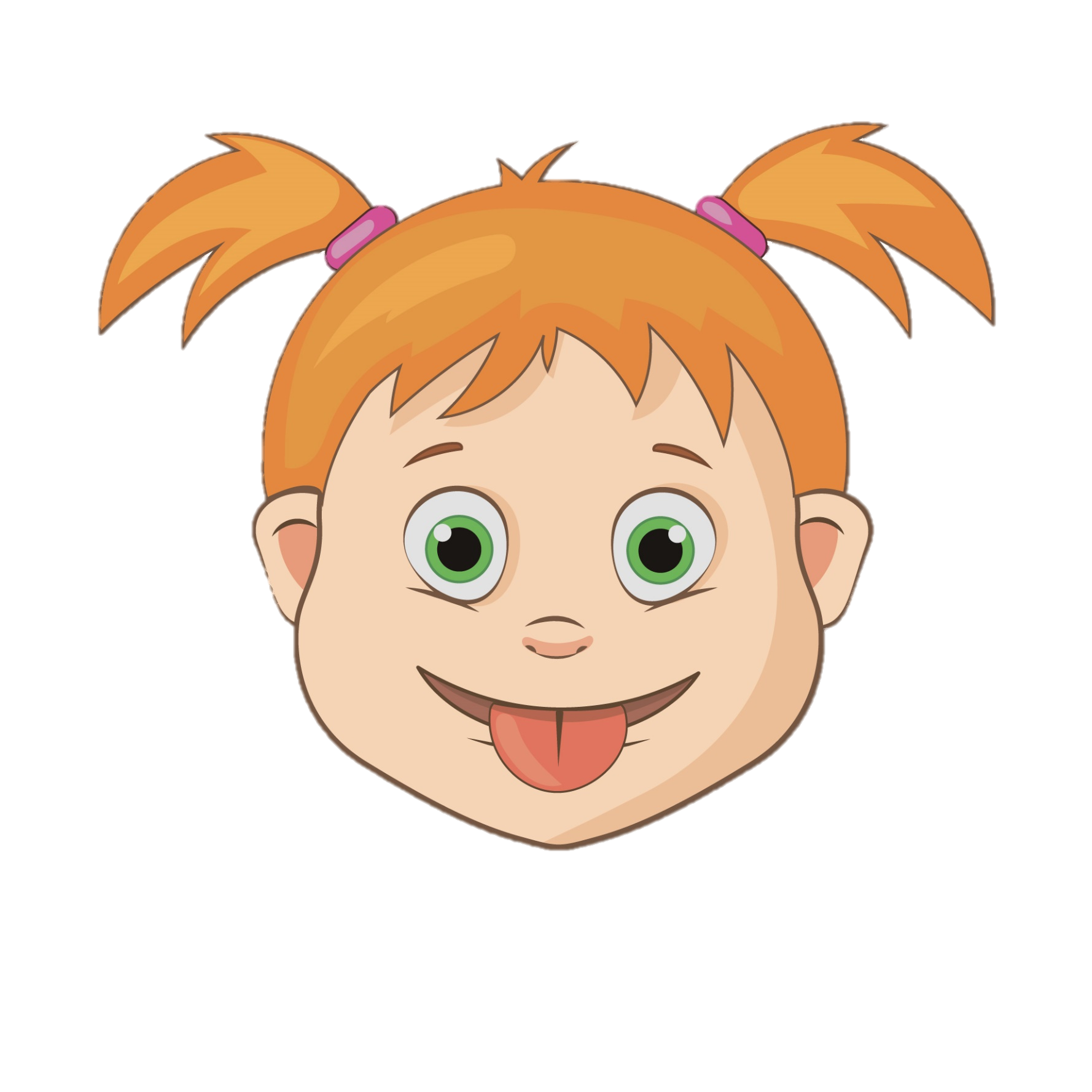 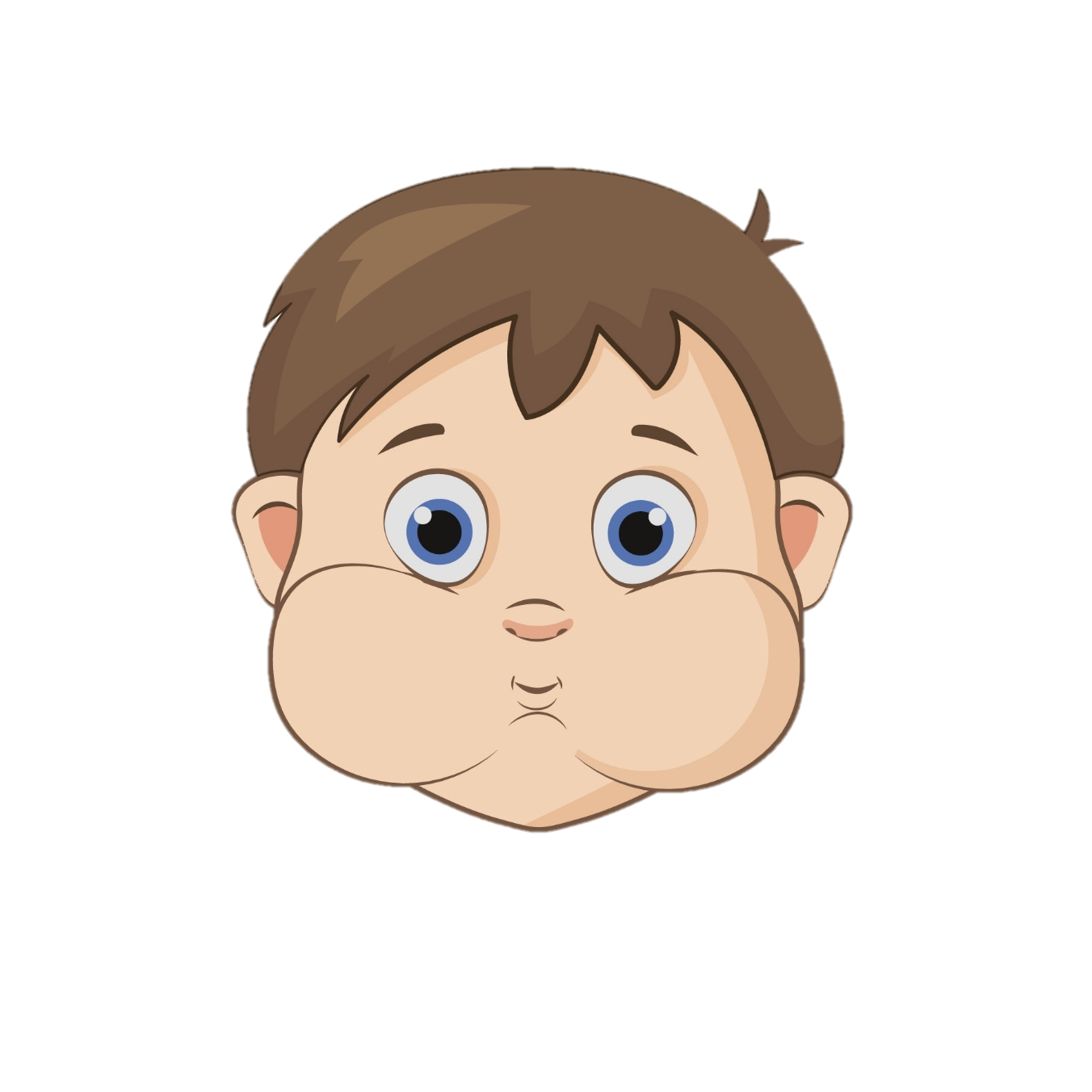 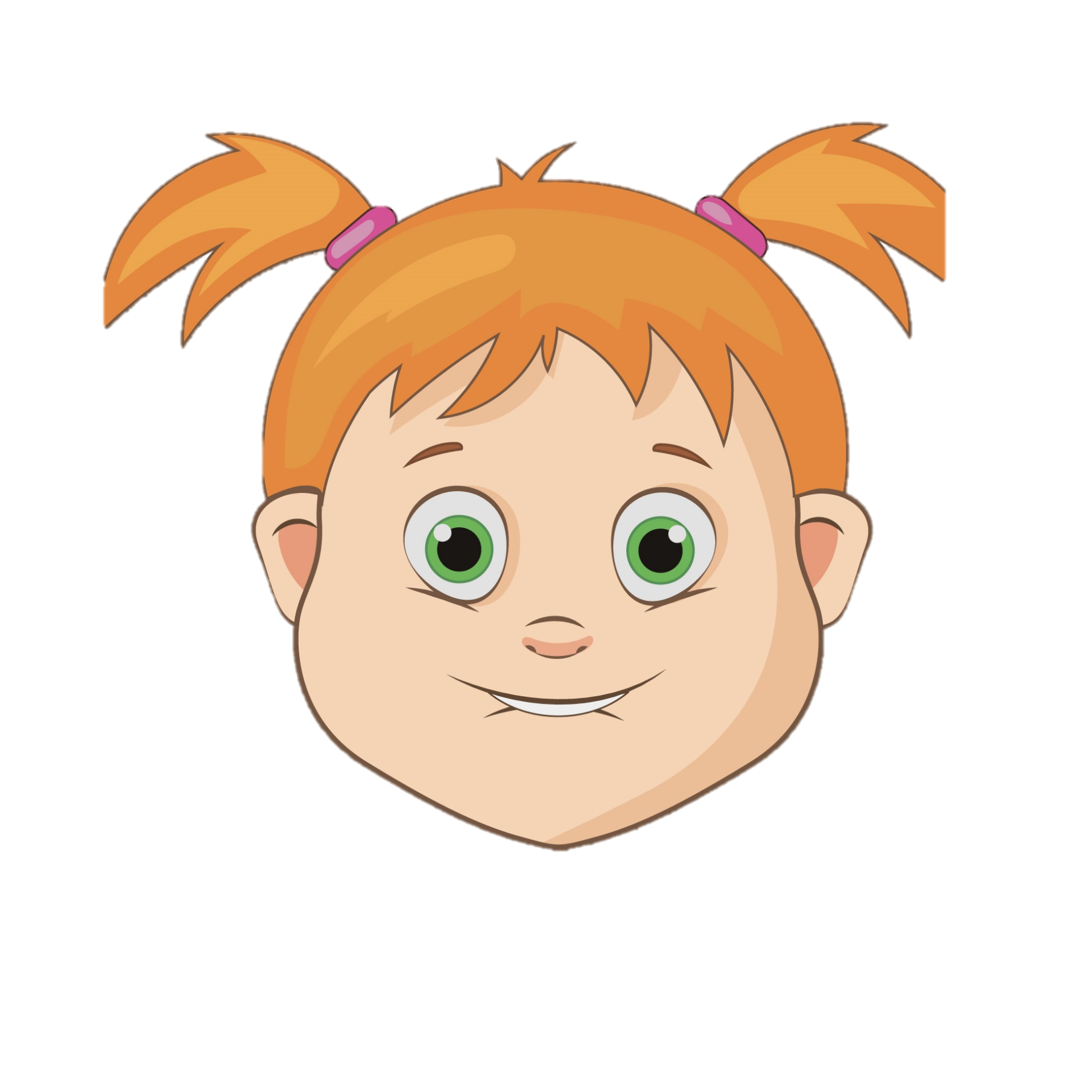 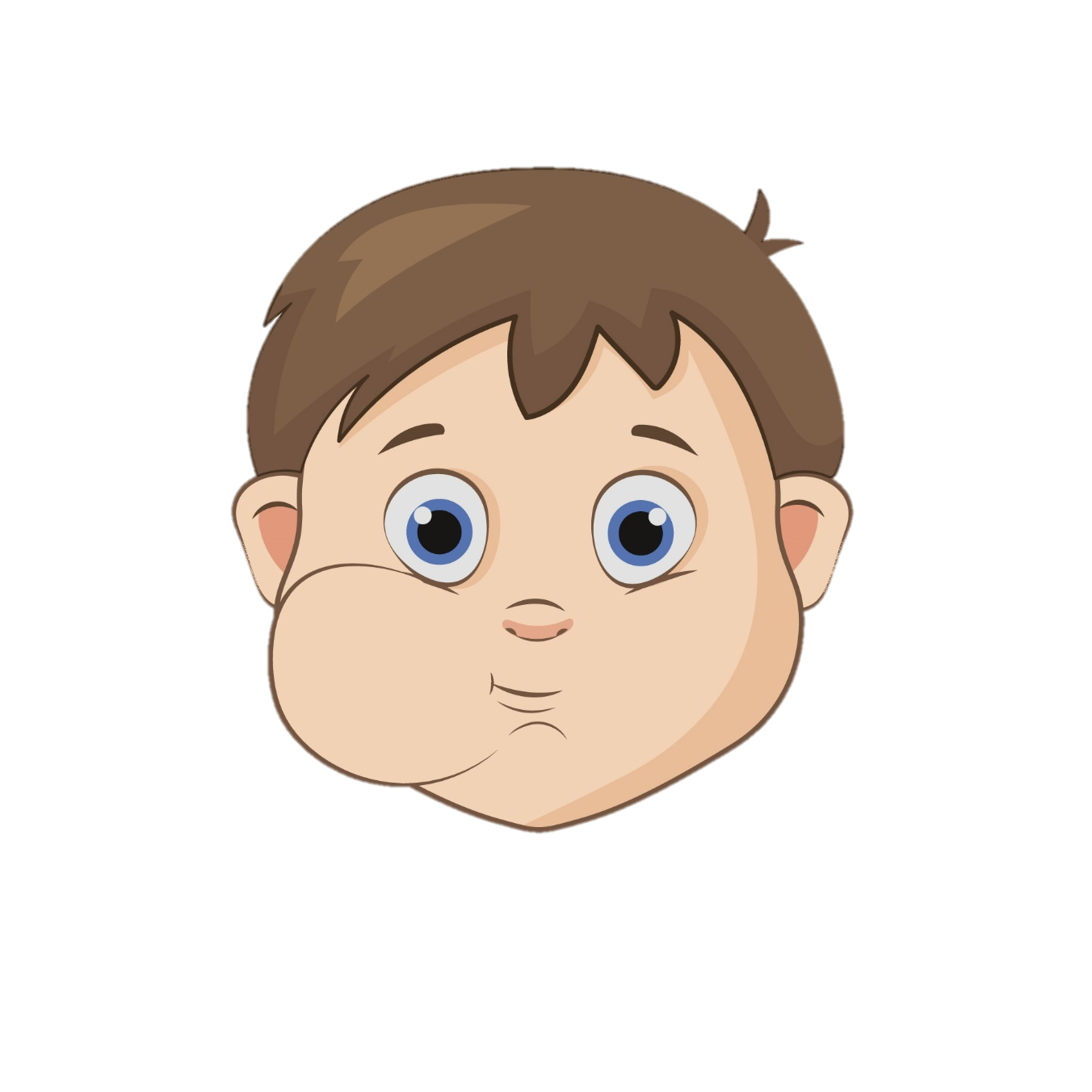 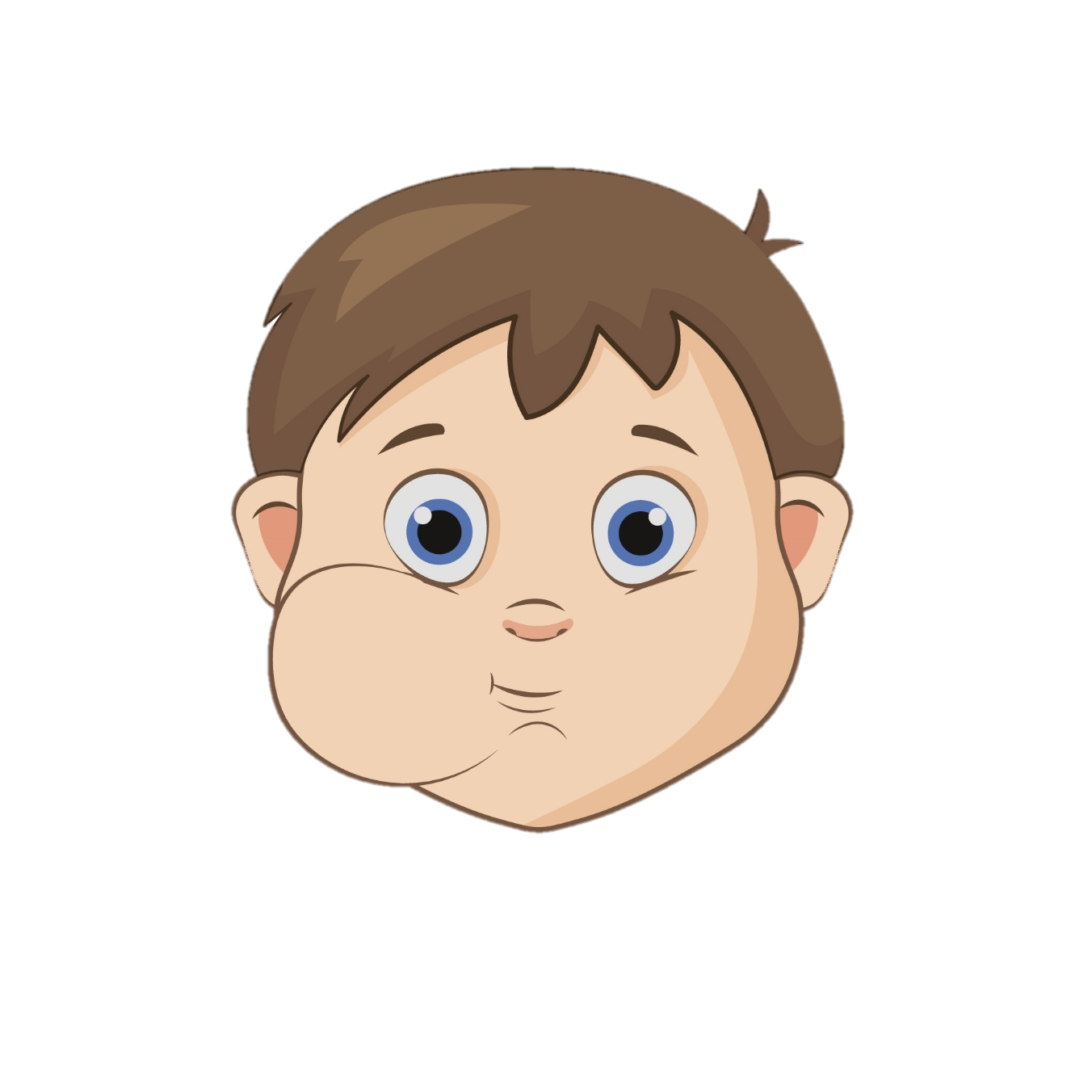 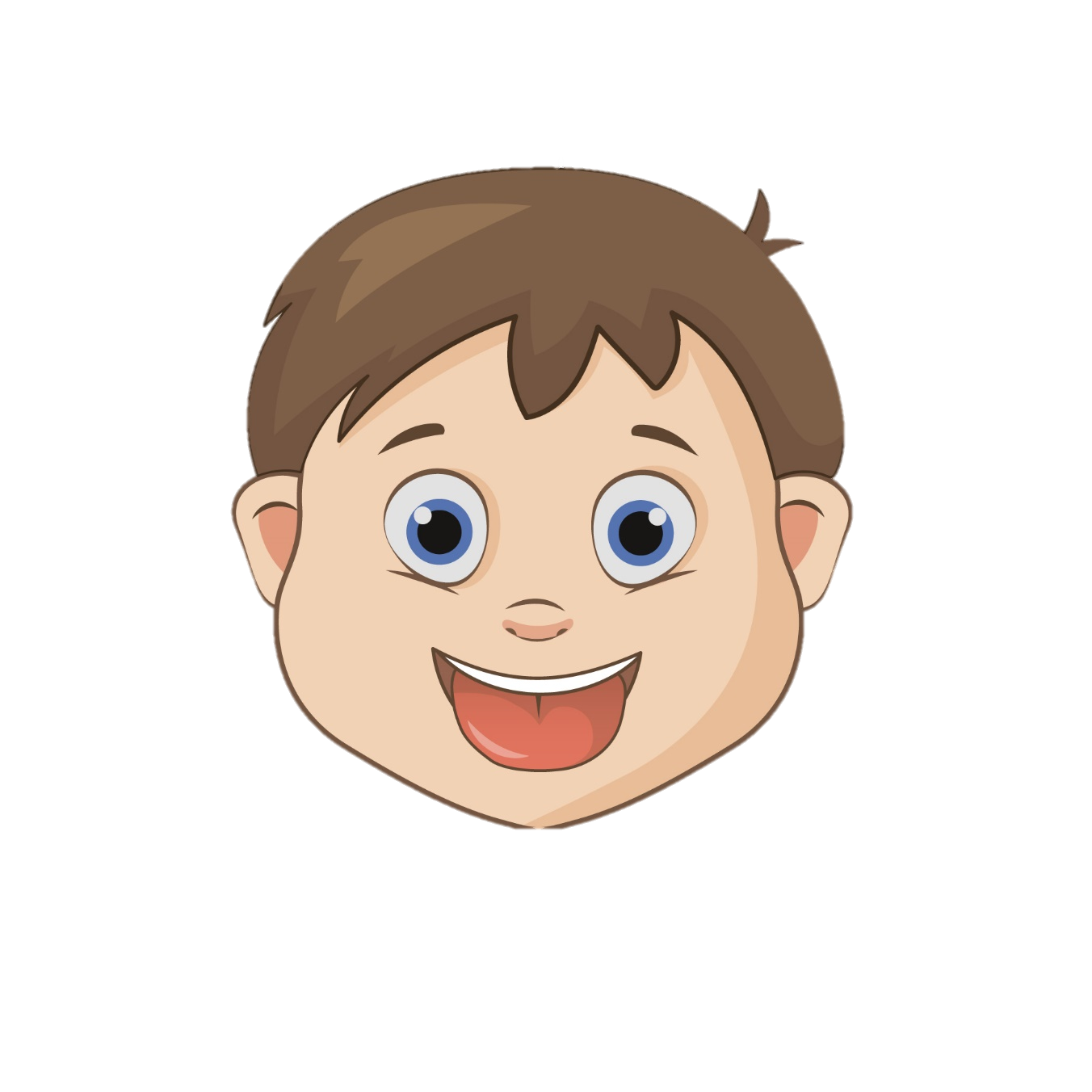 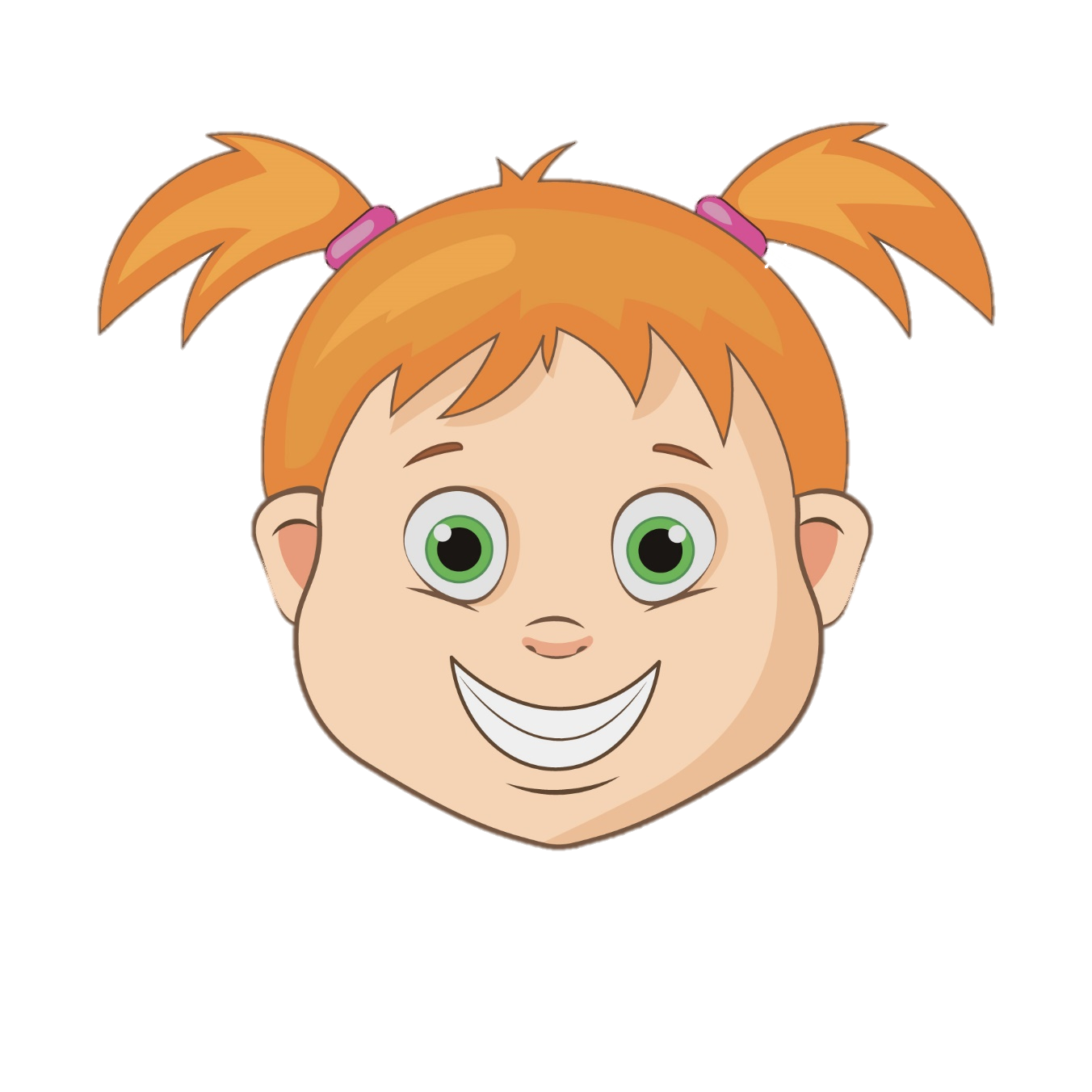 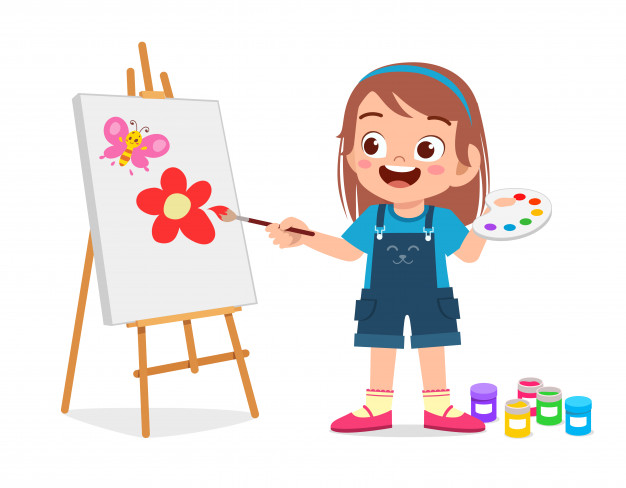 Прочитай предложения/читает взрослый, ответь, ошибся автор или нет.
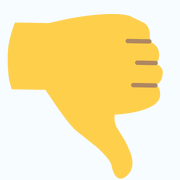 ДЕВОЧКА ГРУСТНАЯ
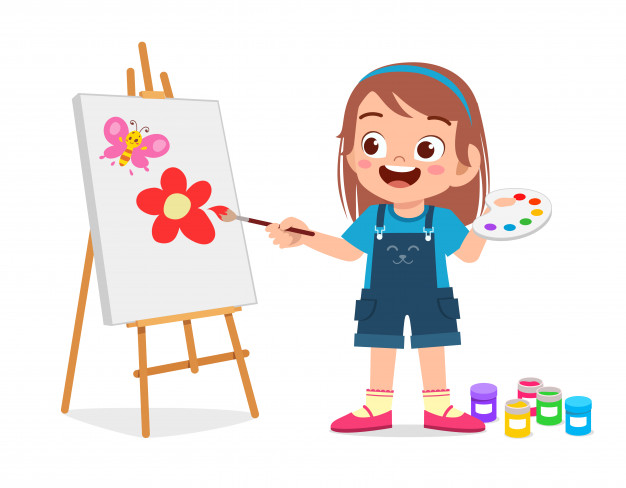 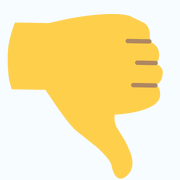 ДЕВОЧКА РИСУЕТ КОТА
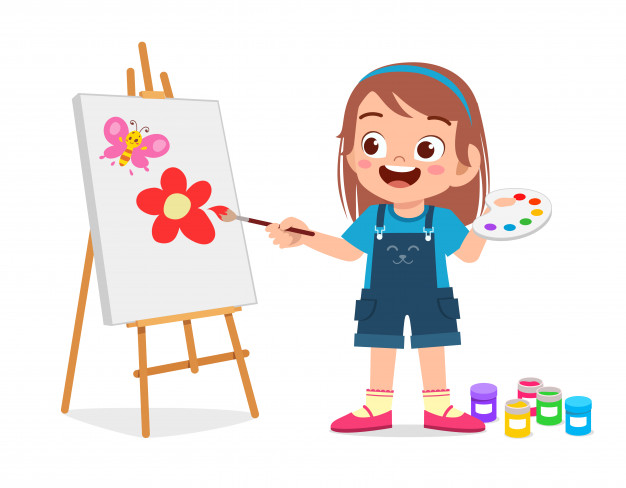 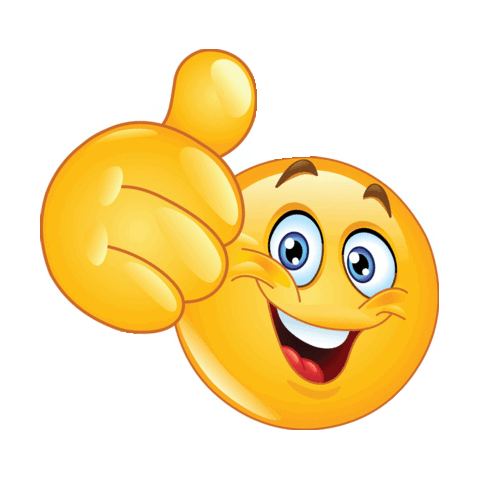 ДЕВОЧКА РИСУЕТ ЦВЕТОК
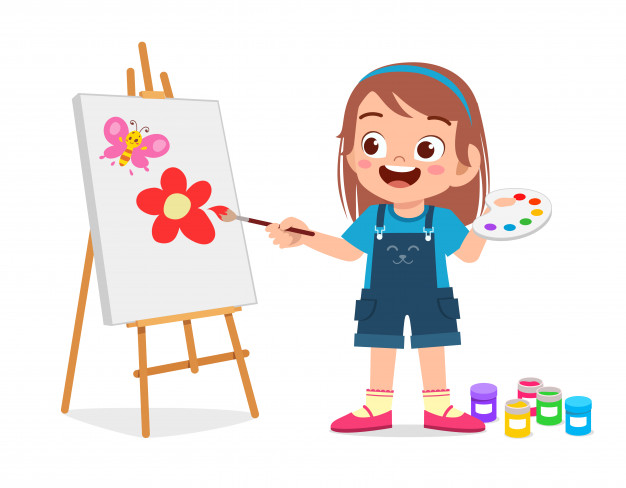 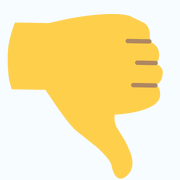 ЦВЕТОК ЗЕЛЕНОГО ЦВЕТА
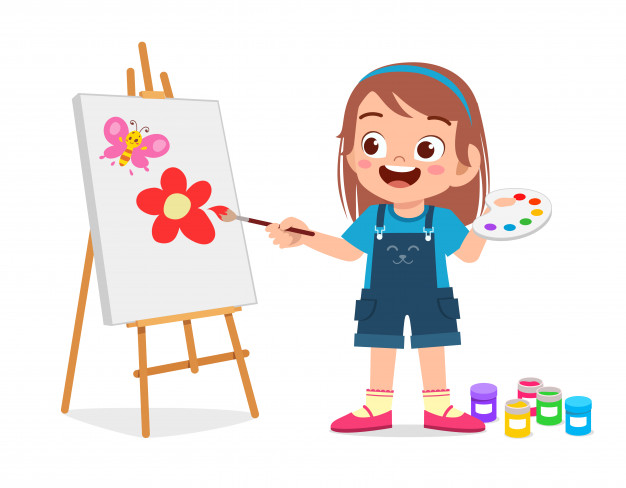 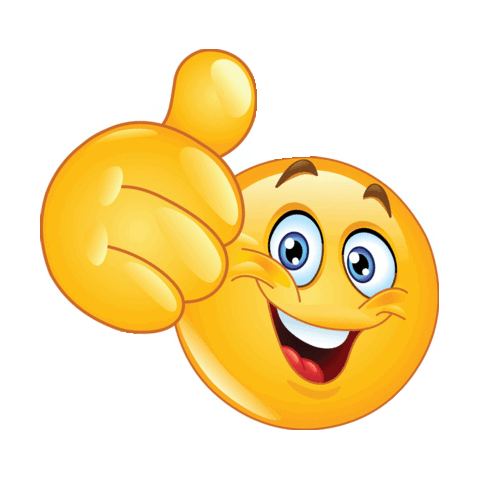 ЦВЕТОК КРАСНОГО ЦВЕТА
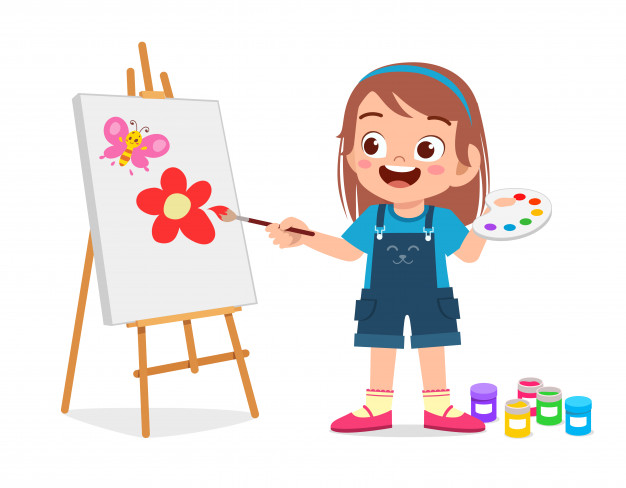 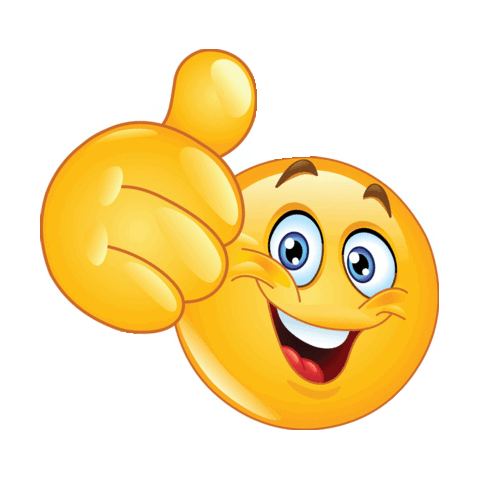 У ДЕВОЧКИ РОЗОВЫЕ ТУФЛИ
Где ёжик? Под листиком(нажать пробел) Откуда выбежал ёжик? Ёжик выбежал из-под листика.
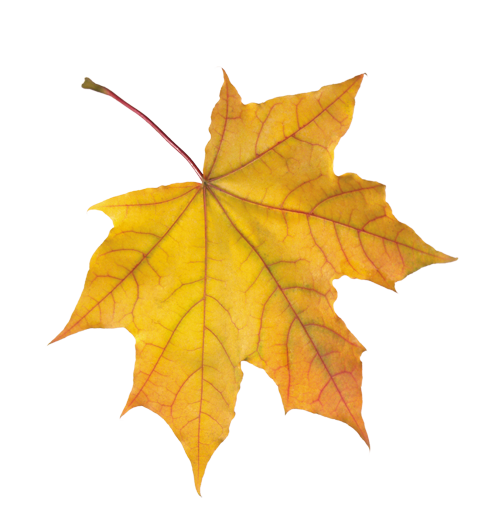 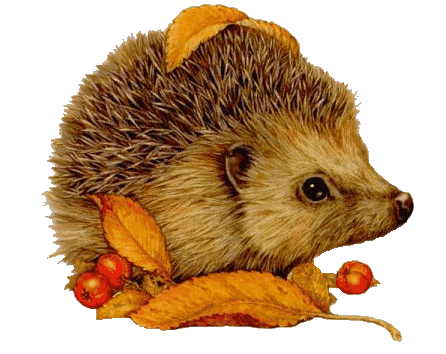 Где мышка? Мышка под грибочком (нажать пробел). Откуда вышла мышка?
Мышка вышла из-под грибка.
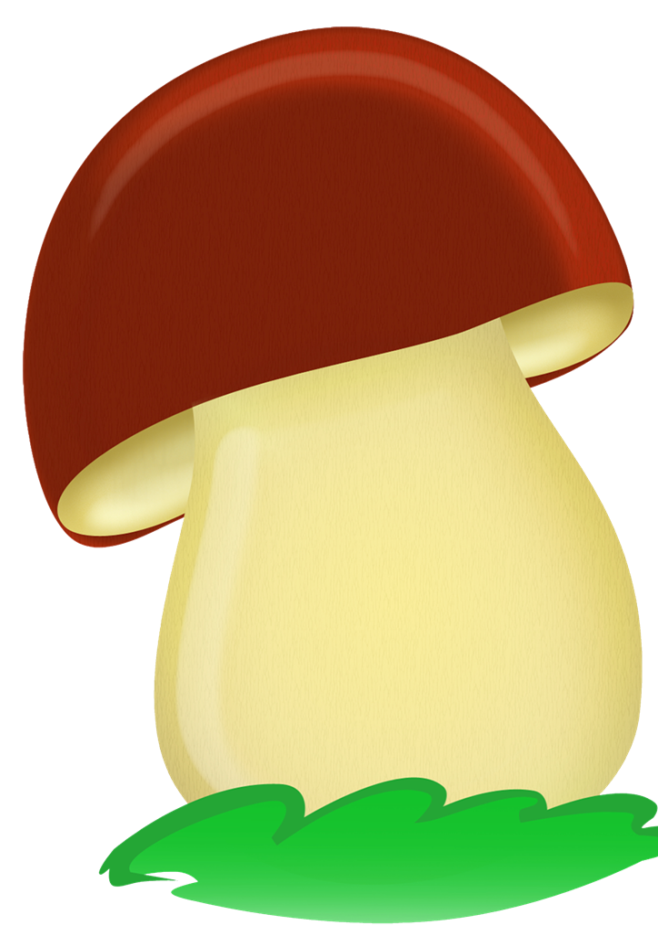 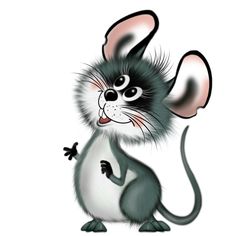 Где котёнок? Котёнок под столом (нажать пробел). Откуда вылез котёнок?
Котёнок вылез из-под стола.
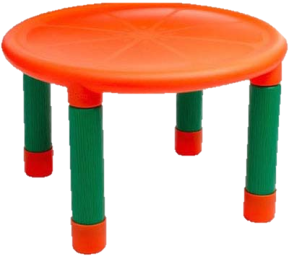 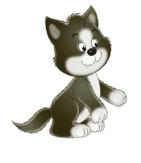 Где мячик? Мячик под скамейкой (нажать пробел). Откуда вытащили мячик? 
Мячик вытащили из-под скамейки.
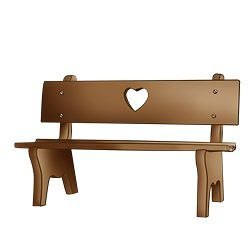 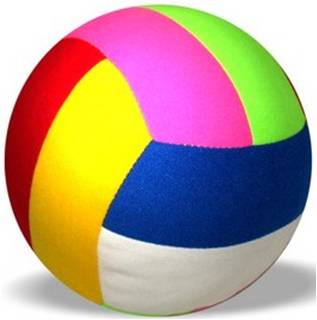 Найди четвертый лишний
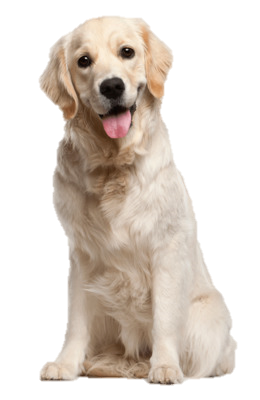 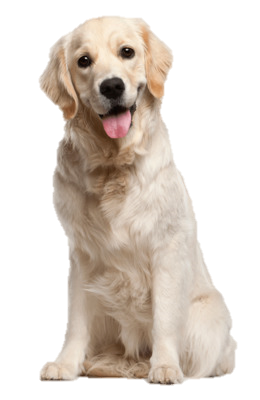 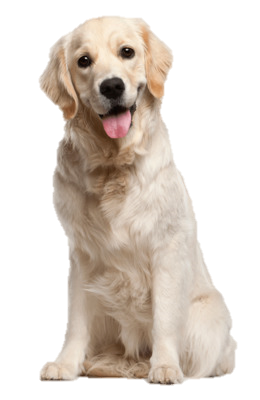 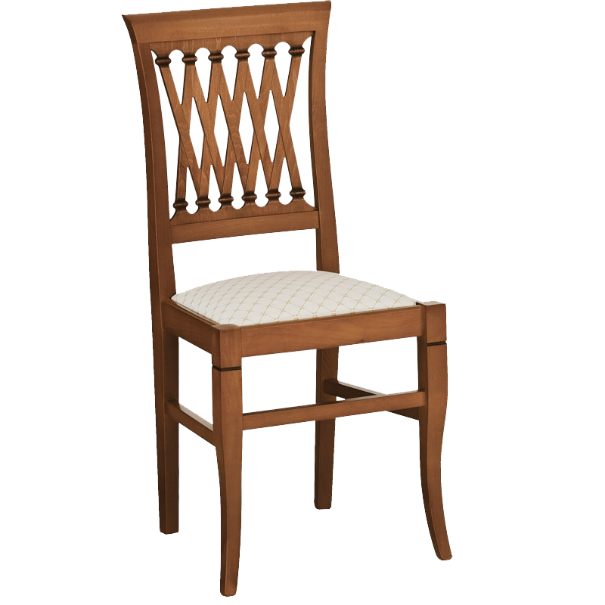 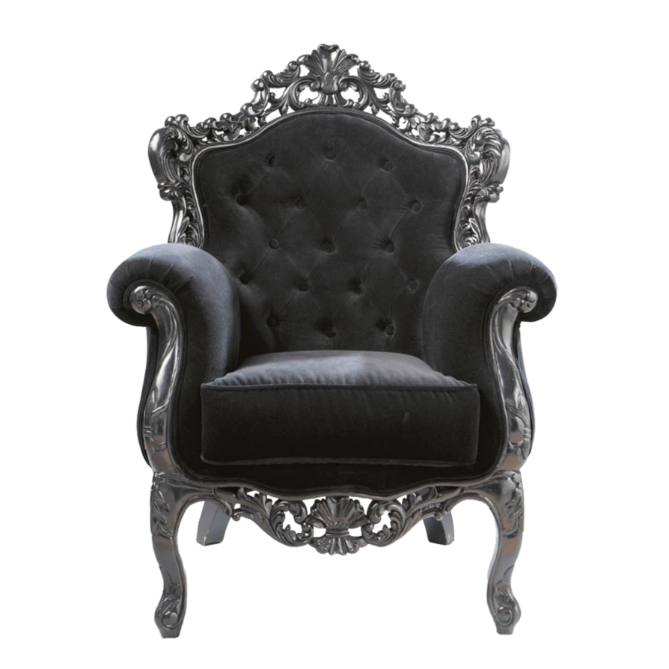 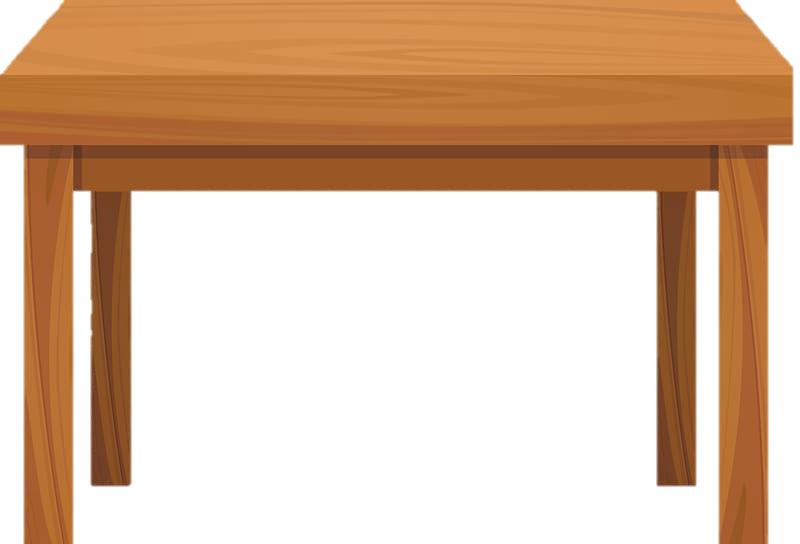 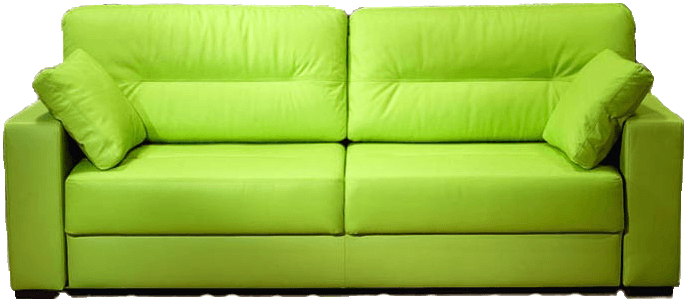 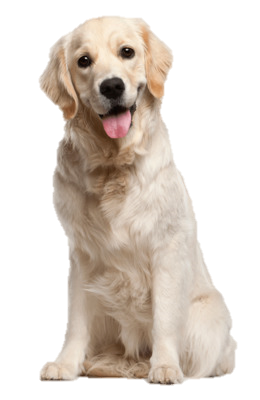 МОЛОДЕЦ
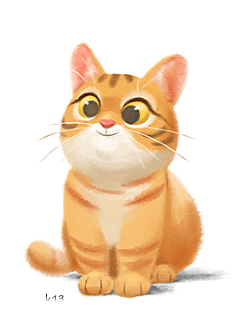 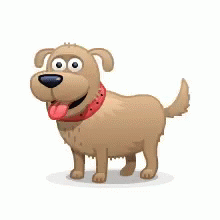